1
ACTS 20:27-31
For I have not shunned to declare to you the whole counsel of God. 28 Therefore take heed to yourselves and to all the flock, among which the Holy Spirit has made you overseers, to shepherd the church of God which He purchased with His own blood. 29 For I know this, that after my departure
2
savage wolves will come in among you, not sparing the flock. 30 Also from among yourselves men will rise up, speaking perverse things, to draw away the disciples after themselves. 31 Therefore watch, and remember that for three years I did not cease to warn everyone night and day with tears.
3
4
RUMORS And Rejection of
THE LORD’S CHURCH
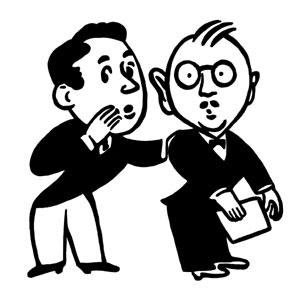 5
QUESTION:
What about rumors regarding you?
Let’em go?
Ignore?
They’ll go away?
Defend your name?
6
REJECTED JESUS PROPHESIED
Isa.53:3 
He was despised and rejected of men; a man of sorrows, and acquainted with grief: and as one from whom men hide their face he was despised; and we esteemed him not.
7
REJECTED JESUS - Acts 2:23
 Him, being delivered by the determined purpose and foreknowledge of God, you have taken by lawless hands, have cruci-fied, and put to death
Acts 3:14 
But you denied the Holy One and the Just, and asked for a murderer to be granted to you, 15 and killed the Prince of life
8
REJECTED JESUS
Jn.1:11 He came unto his own and they that were his own received him not.
 
Jn.8:6 This they said, tempting him, that they might have to accuse him
9
REJECTED JESUS
Lk.4:28 So all those in the synagogue, when they heard these things, were filled with wrath, 29 and rose up and thrust Him out of the city; and they led Him to the brow of the hill on which their city was built, that they might throw Him down over the cliff.
10
REJECTED JESUS
Lk.20:20 Keeping a close watch on him, they sent spies, who pretended to be sincere. They hoped to catch Jesus in something he said, so that they might hand him over to the power and authority of the governor.
11
REJECTED JESUS – Mt.22:15-16
Then the Pharisees went out and laid plans to trap him in his words. 16 They sent their disciples to him along with the Herodians. “Teacher,” they said, “we know that you are a man of integrity and that you teach the way of God in accordance with the truth. You aren’t swayed by others, because you pay no attention to who they are.
12
Mt.12:2,10 
Accused disciples and Jesus of breaking Sabbath laws
Mt12:24 
This fellow does not cast out demons except by Beelzebub, the ruler of the demons.
13
Jn.10:20 
And many of them said, “He has a demon and is mad. Why do you listen to Him?” 
Mt.28:13
  Say ye, his disciples came by night, and stole him while we slept
14
Mt.10:34 
Think not that I came to send peace on the earth: I came not to send peace, but a sword.
We cannot have “peace” with denominations.
They want us to compromise
They want us to “just get along”
15
THEY ARE ENEMIES OF THE CROSS
Phil.3:17 Brethren, join in following my example, and note those who so walk, as you have us for a pattern. 18 For many walk, of whom I have told you often, and now tell you even weeping, that they are the enemies of the cross of Christ:
16
LIES ABOUT STEPHEN
Suborned false witnesses
Accused of blasphemy – Acts 6:11-14
They "stirred up the people" Acts 6:12  “Are these things so?" the high priest asked Stephen - Acts 7:1
Stephen’s answers – vs. 2-56
17
STEPHEN’S CONCLUSION: Acts 7:51-53 
Ye stiff-necked and uncircumcised in heart and ears, ye do always resist the Holy Spirit: as your fathers did, so do ye. Which of the prophets have not your fathers perse-cuted? And they have slain them which shewed before of the coming of the Just One; of whom ye have been now the betray-ers and murderers: who have received the law by the disposition of angels, and have not kept it.
18
Was Stephen trying to mean?
Was he trying to make a name?
Couldn’t he have just preached on the home?
Was he trying to “Drive people away”?
Didn’t he know you catch more flies with honey?
Did he want to die?
19
Look What they did to Paul 
Acts 22:22 And they listened to him until this word, and then they raised their voices and said, “Away with such a fellow from the earth, for he is not fit to live!” 23 Then, as they cried out and tore off their clothes and threw dust into the air, 24 the com-mander ordered him to be brought into the barracks, and said that he should be exam-ined under scourging, so that he might know why they shouted so against him.
20
An audience today might -
give heed to the words of a sermon, but quit listening when the subject turns to:
1) Modest dress--1 Tim. 2:9 
2) MDR--Matt. 19:9; 5:32; Rom. 7:2, 3
3) Modern Morals Accepted Today:
    a. Abortion - b. Homosexuality
    c. Social Drinking – d. Immodesty
21
NERO - 64 AD 
Blamed Christians for the burning of Rome
Nero beheaded Paul 
Had Peter crucified
22
Nero’s persecution was vicious 
Tacitus (c. A.D. 60-120)
An anti-Christian Roman historian, has preserved a record of this situation. We quote the following from his Annals (XV.44).
23
“And so, to get rid of this rumor, Nero set up [i.e., falsely accused] as the culprits and punished with the utmost refinement of cruelty a class hated for their abominations, who are commonly called Christians. Christus, from whom their name is derived, was executed at the hands of the procurator Pontius Pilate in the reign of Tiberius. Checked for a moment, this pernicious superstition again broke out, not only in
24
Judea, the source of the evil, but even in Rome.... Accordingly, arrest was first made of those who confessed [to being Christians]; then, on their evidence, an immense multitude was convicted, not so much on the charge of arson as because of [their] hatred for the human race. Besides being put to death they were made to serve as objects of amusement; they were clothed in the hides of beasts and torn to death by dogs; others were crucified,
25
others set on fire to serve to illuminate the night when daylight failed. Nero had thrown open his grounds for the display, and was putting on a show in the circus, where he mingled with the people in the dress of charioteer or drove about in his chariot. All this gave rise to a feeling of pity, even towards men whose guilt merited the most exemplary punishment; for it was felt that they were being destroyed not for the public good but to
26
gratify the cruelty of an individual.”
27
Men of Today
Ignorant Or Malicious!
Most don’t know what the Bible teaches
Others know, but don’t care
28
What happens when gospel is preached:
Acts 5:28 
“Did we not strictly command you not to teach in this name? And look, you have filled Jerusalem with your doctrine, and intend to bring this Man’s blood on us!”
Acts 6:9-14
“And they stirred up the people . . . they also set up false witnesses"
29
Acts 13:6 -11 – Paul’s Response
Now when they had gone through the island to Paphos, they found a certain sorcerer, a false prophet, a Jew whose name was Bar-Jesus, 7 who was with the procon-sul, Sergius Paulus, an intelligent man. This man called for Barnabas and Saul and sought to hear the word of God. 8 But Elymas the sorcerer (for so his name is translated) withstood them, seeking to turn
30
the proconsul away from the faith. 9 Then
Saul, who also is called Paul, filled with the Holy Spirit, looked intently at him 10 and said, “O full of all deceit and all fraud, you son of the devil, you enemy of all righteous-ness, will you not cease perverting the straight ways of the Lord? 11 And now, indeed, the hand of the Lord is upon you, and you shall be blind, not seeing the sun for a time.”
31
What You've Heard vs. What Is True
"You don’t believe in  music”
“You don't believe in the Old Testament" 
“You don't believe in the Holy Spirit”
“You believe in salv. by works, not grace” 
"You believe in water salvation" 
“You don’t believe in miracles”
"You believe only members of the church of Christ are saved"
32
IF WE COMPROMISE WE CAN BE FRIENDS WITH DENOMINATIONS
Quit asking for “Book, Chapter, and Verse”
Stop being so persnickety (Picky)
Don’t condemn – “Judge not”
Fellowship denominations in their error
Don’t condemn Easter/Christmas
Don’t be like Jesus, Stephen and Paul
Leave us alone, we leave you alone.
33
BRAVERY BEGETS BRAVERY
Philippians 1:14 - NKJV
and most of the brethren in the Lord, having become confident by my chains, are much more bold to speak the word without fear.
34
36
Preached:
Danville, IN. 4-23-17 SM
37